Моделирование полета тела брошенного под углом к горизонту
В основе моделирования данного процесса лежит достаточно простой физический процесс: движение материальной точки под углом к горизонту
Однако, для моделирования полета реального тела необходимо учитывать силу сопротивления воздуха.
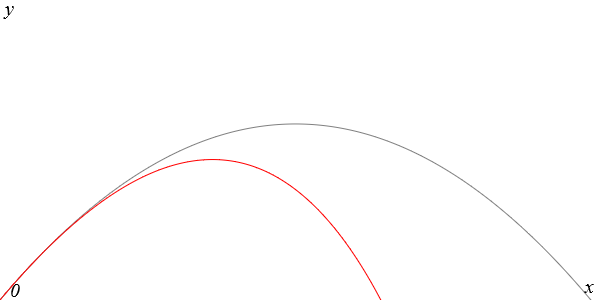 Задачи проекта
1. Создание интерактивной модели полета тела.
2. Учитывать полета тела в разных средах.
3. Включение в модель скорости ветра и его напрвление.